Kedves  fejlesztősök!Szeretettel küldöm Nektek ezeket a kis feladatokat!Dóri nénicsikdorineni@gmail.com
Nézd meg ezt a filmjelenetet!A részlet a Holt költők társasága című filmből van
https://www.youtube.com/watch?v=imYj8QNTV0k

A filmről olvashatsz a Port.hu oldalon is:

https://port.hu/adatlap/film/tv/holt-koltok-tarsasaga-dead-poets-society/movie-1088
Kattints erre a linkre!http://www.quiz-maker.com/QTI2654JEVálaszolj a kérdésekre a film részlet és a Port.hu alapján!Ha készen vagy, készíts képernyőfotót és küldd el nekem e-mailben!
Mit mondott Micimackó?
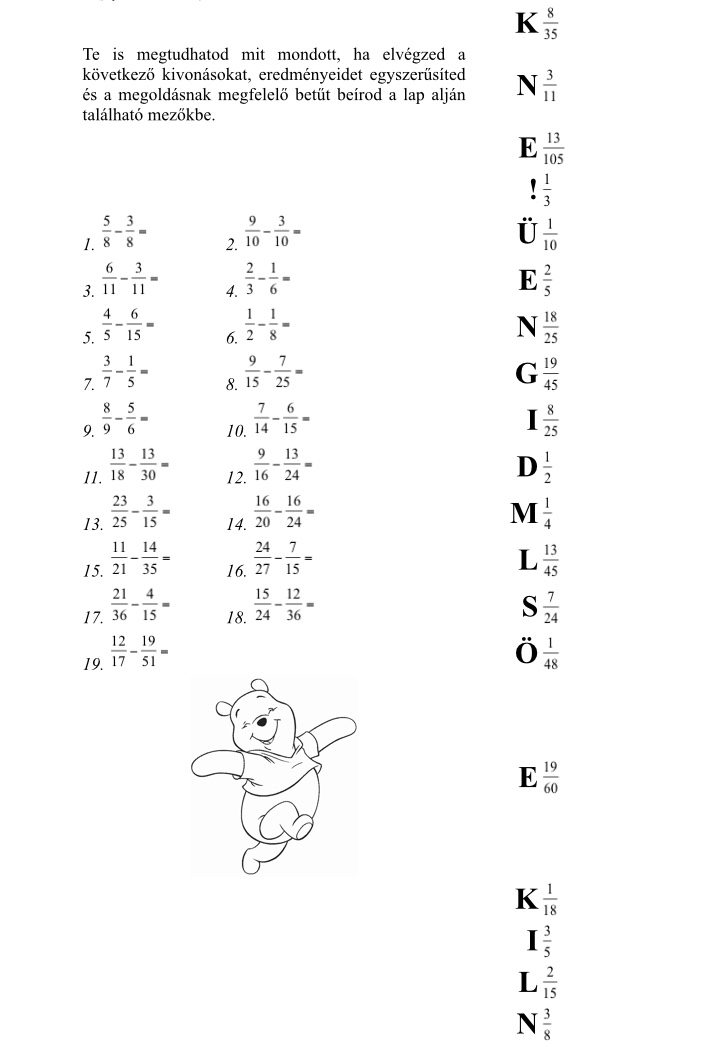 Figyelj!

Két törtet csak akkor vonhatsz ki egymásból, ha EGYFORMA  A NEVEZŐJÜK!

Ha nem egyforma, akkor hozd őket közös nevezőre!

A választ küldd el e-mailben!
Elbújt egy nyuszi a cicák között.Keresd meg!
Végül egy kis játék!Kattints a linkre!Találd meg, hol nyávog a macska! https://www.hiddenobjectgames.com/game/Find+the+cat
Remélem, hamarosan találkozunk!Szervusztok!                 A képek forrása: www.freepik.com